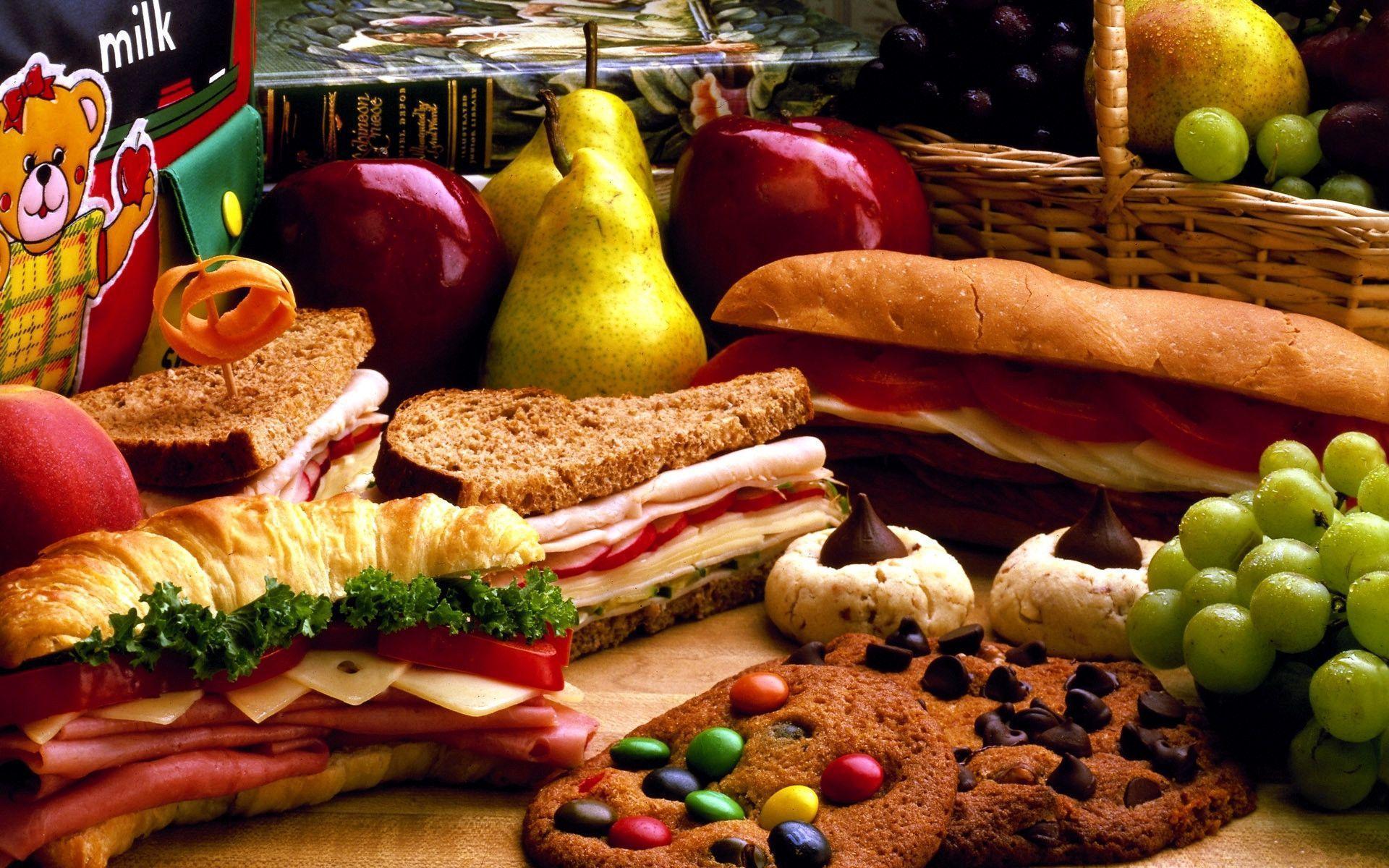 Let’s eat!
Notes for the Educator
This lesson is pegged directly to Learning Outcome LS 5.2 I can understand audio-visual texts across a range of genres, identifying the main idea and specific information.
It also targets other language outcomes such as: LS 5.8 I can communicate my own experiences, likes and dislikes fluently and accurately with some allowance to self-correct in the process. 
The audio-visual can be accessed via: https://www.youtube.com/watch?v=PN_4IpCgVIQ&t=13s. For the purpose of this lesson, the clip should be stopped at 1:43.
Teachers are to refer to the Scheme of Work where each lesson is explained in more detail.
Effects are included to make the presentation more interactive.  Please present the PowerPoint in Slideshow mode. 
Wherever possible we have included the use of online apps to enhance the teaching and learning experience.
The Notes section underneath the slides may contain some further points which can be developed during the lesson.
Teachers are encouraged to adapt this PowerPoint presentation to meet the learners’ language needs.
Tasks included in the PowerPoint presentation are also being shared as worksheets.  
For any comments, feedback or suggestions please email us at: marie-claire.camilleri@ilearn.edu.mt; urieth.attard@ilearn.edu.mt; mary.jude.camilleri@ilearn.edu.mt.   You may also call the office on: 25983683.
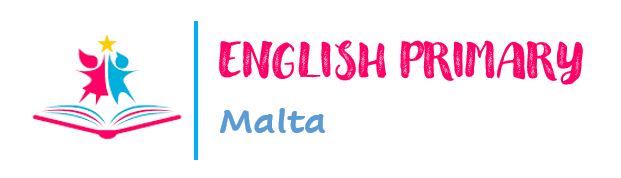 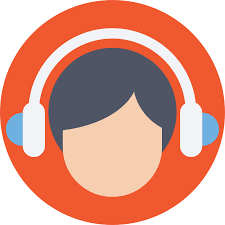 Listen to Kim sharing a recipe for cookies.
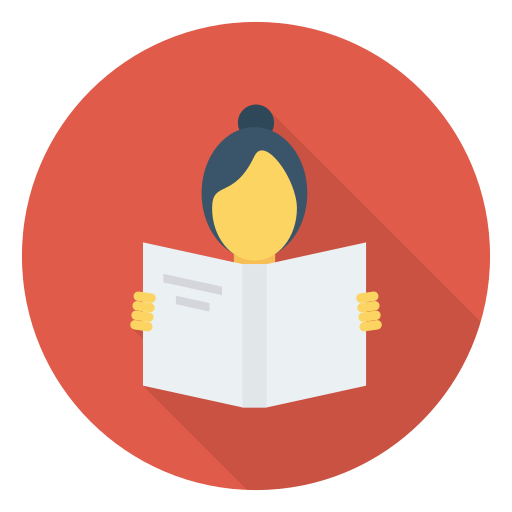 Read and respond to a recipe.
Read a playscript about a boy who climbed a magic beanstalk.
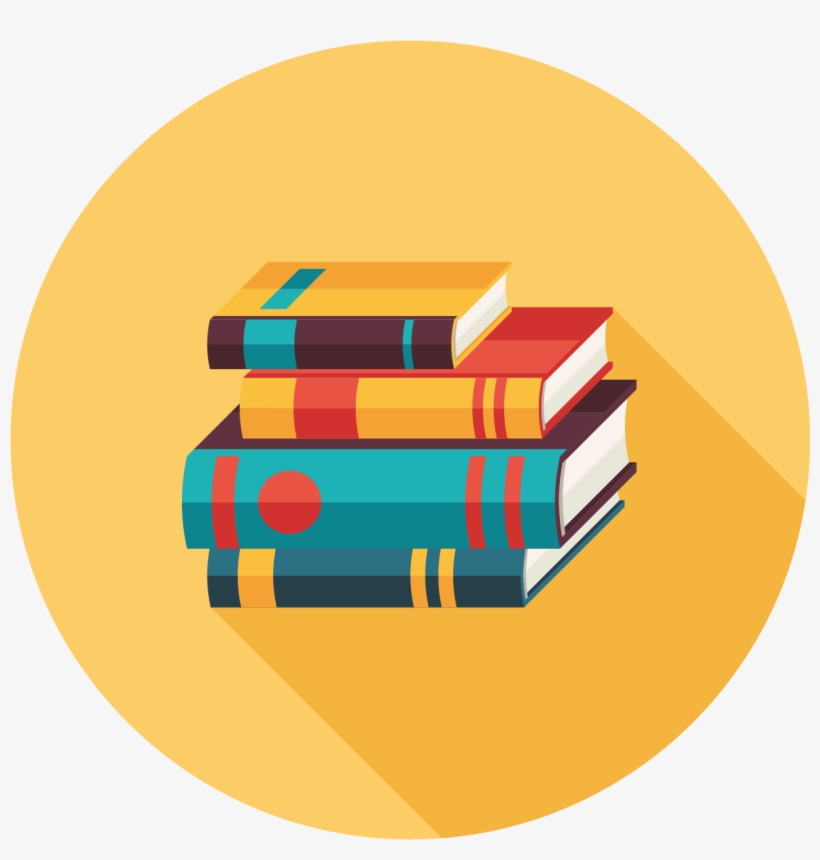 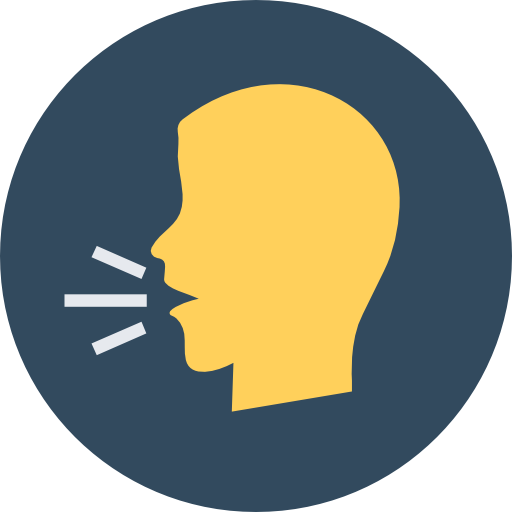 Describe different foods and explain how to prepare our own favourite recipe.
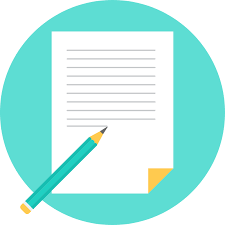 Write a recipe for a dish we really enjoy.
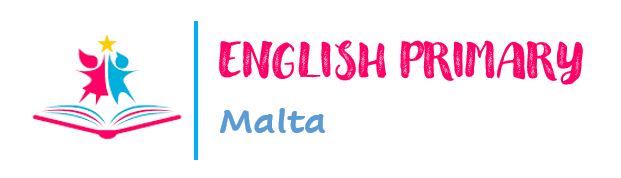 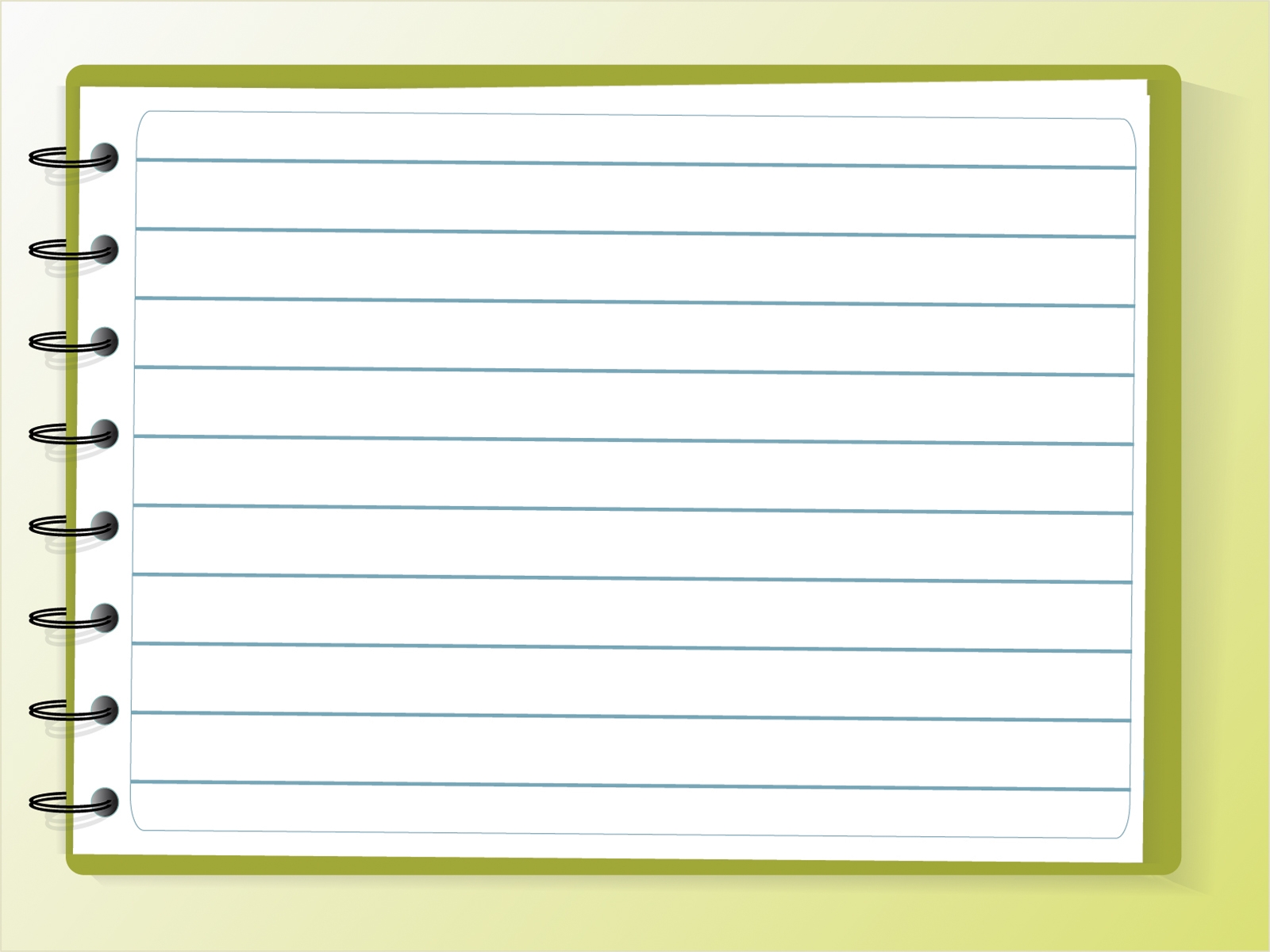 You have 15 seconds to  look at a picture showing different foods.  When the time is up, write down as many foods as you can remember.
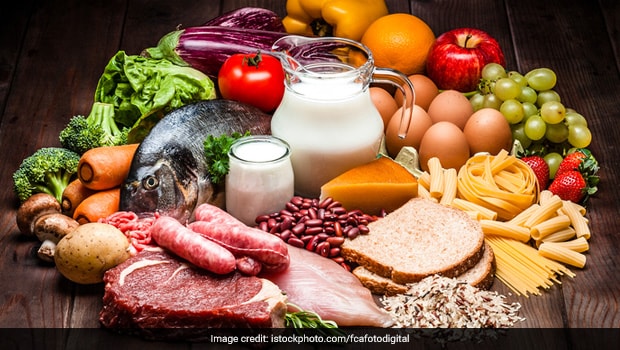 [Speaker Notes: Which of these foods do you like to eat?
Are all these foods healthy?
Which is your favourite recipe?
Have you ever cooked anything? What?
Do you often help in the kitchen?  How?]
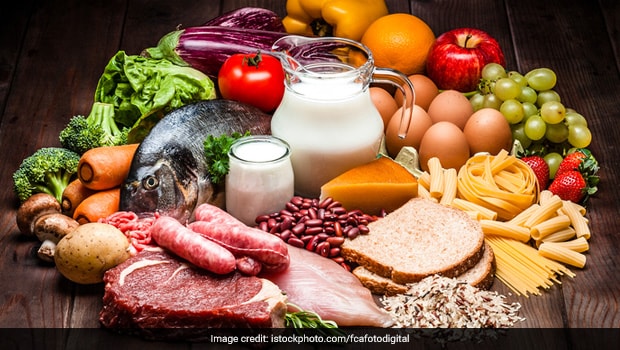 grapes
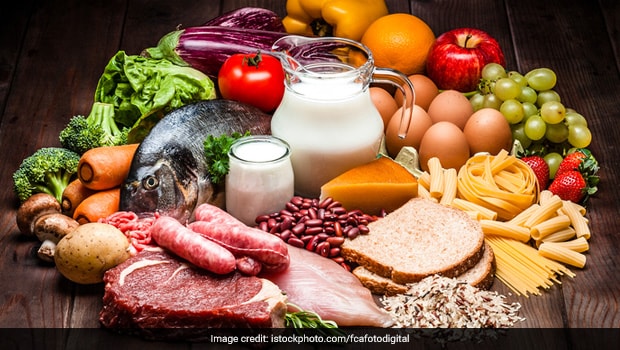 bread
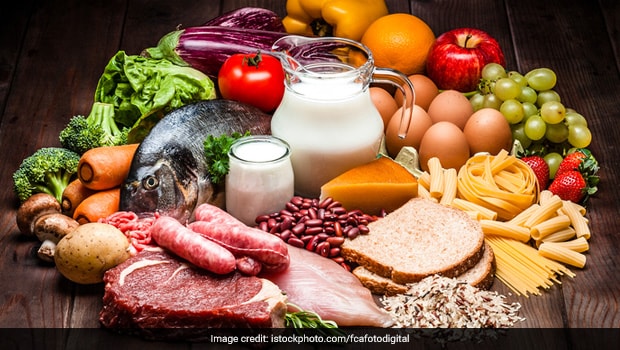 beans
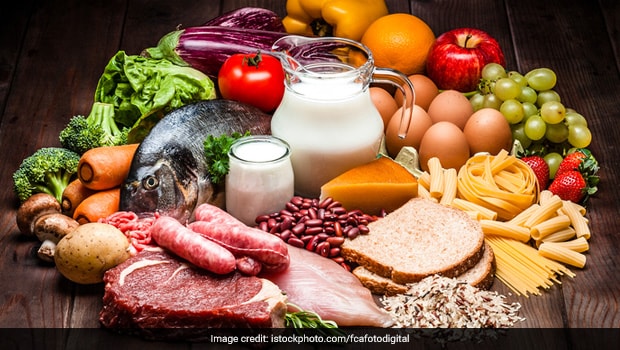 sausages
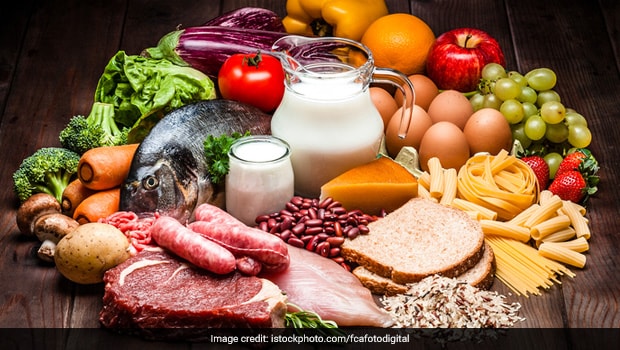 chicken
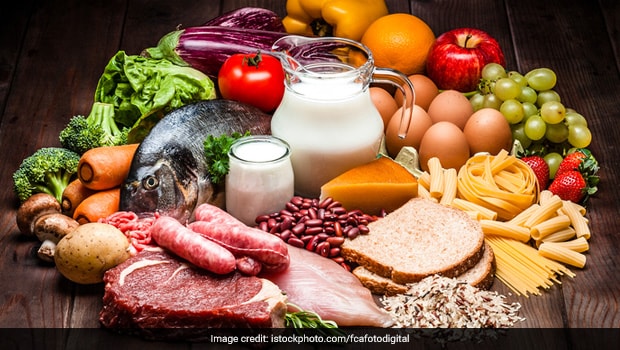 potato
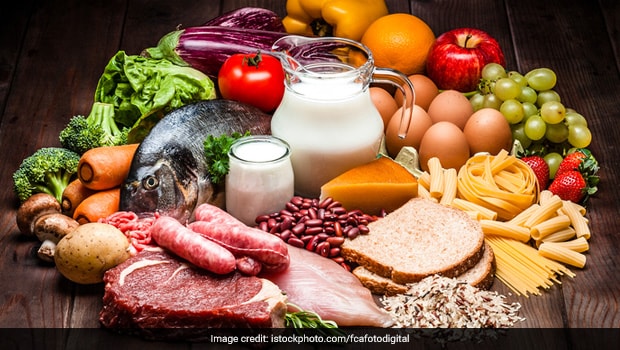 milk
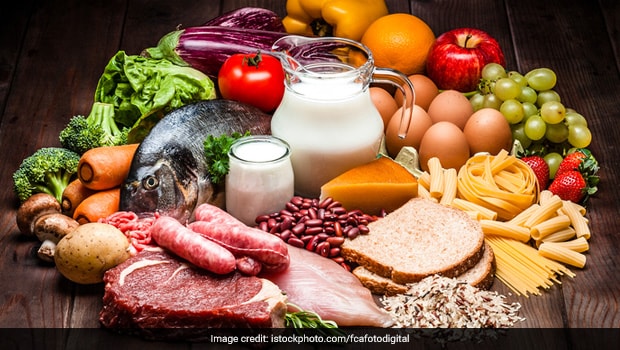 meat
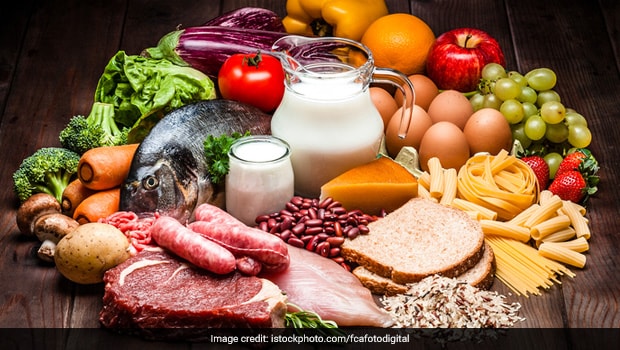 broccoli
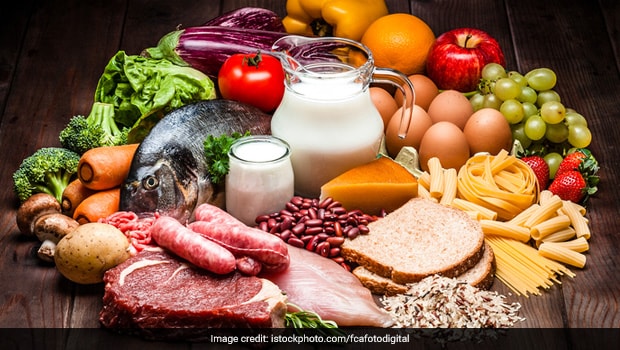 carrots
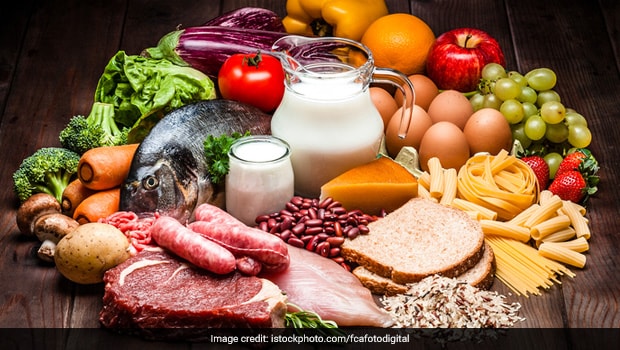 mushrooms
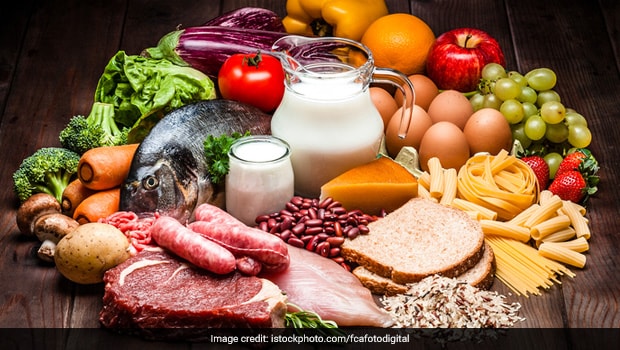 tomato
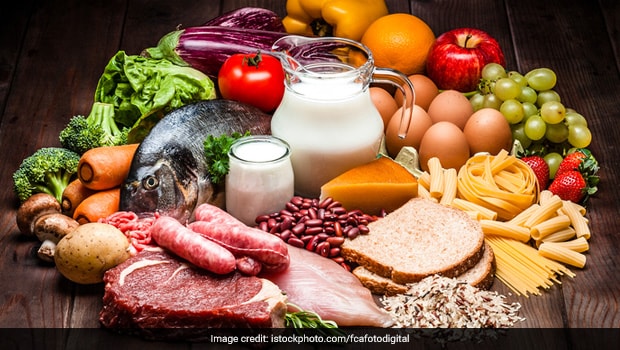 cream
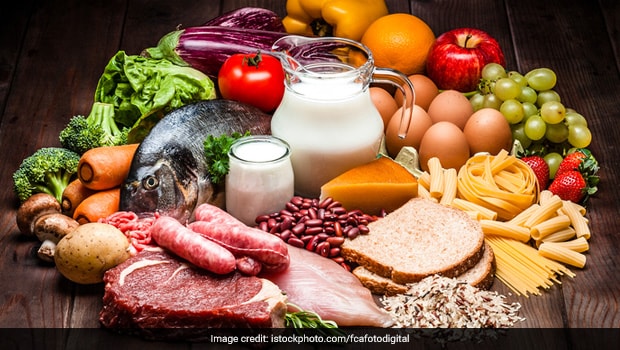 cheese
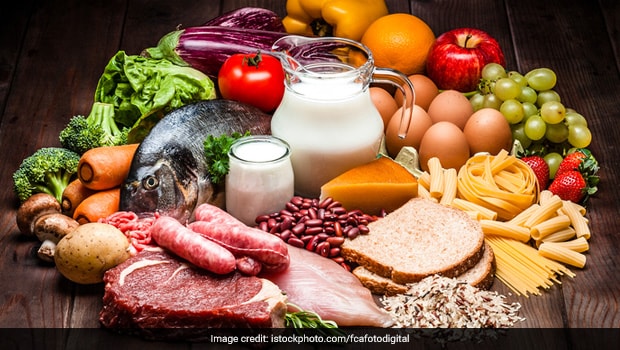 eggs
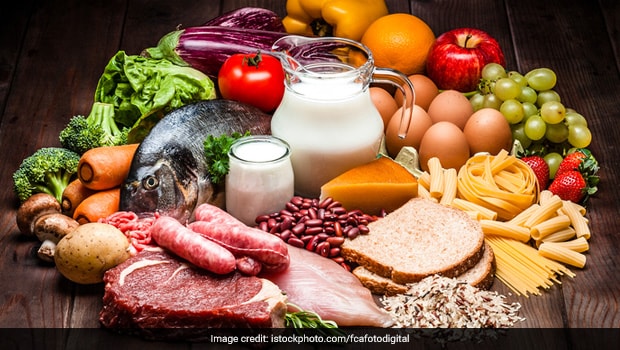 rice
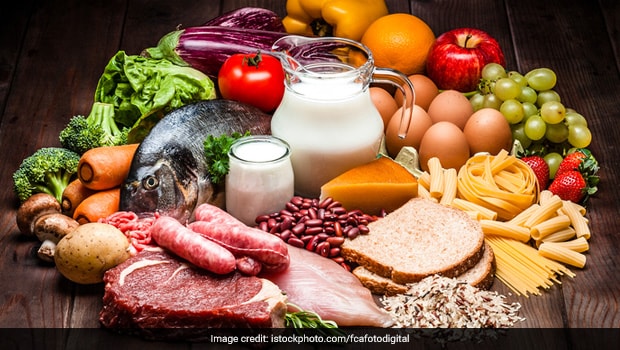 fish
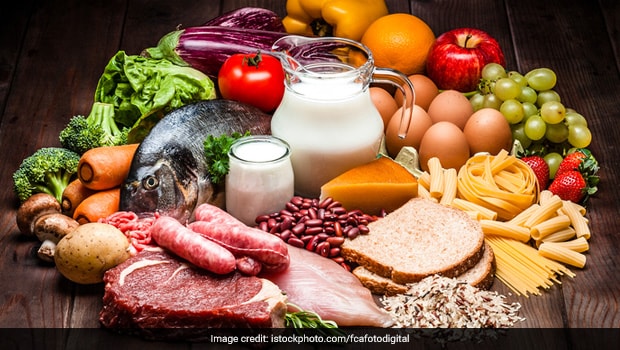 lettuce
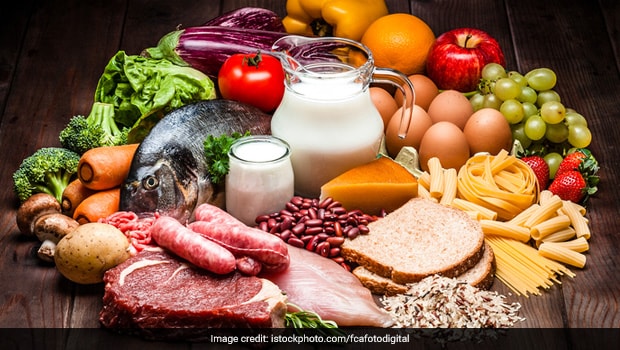 pasta
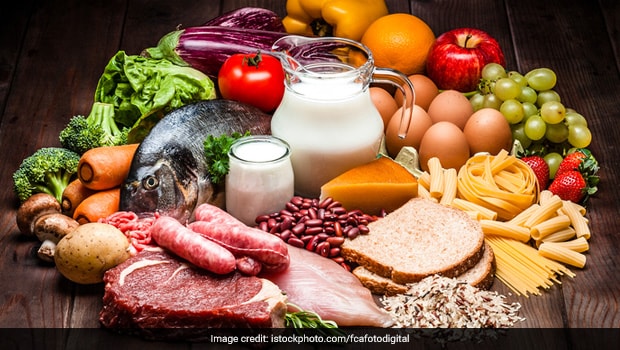 apple
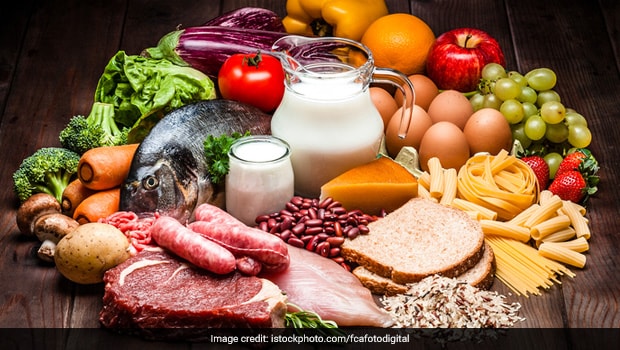 orange
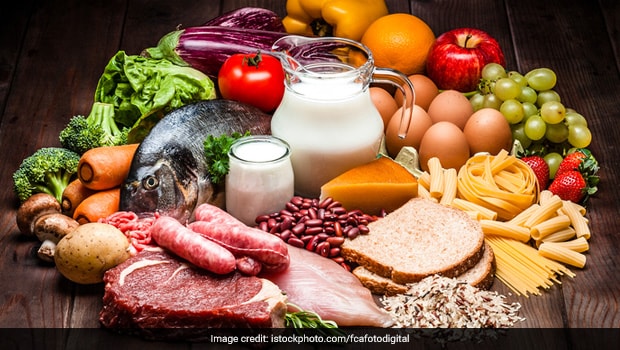 strawberries
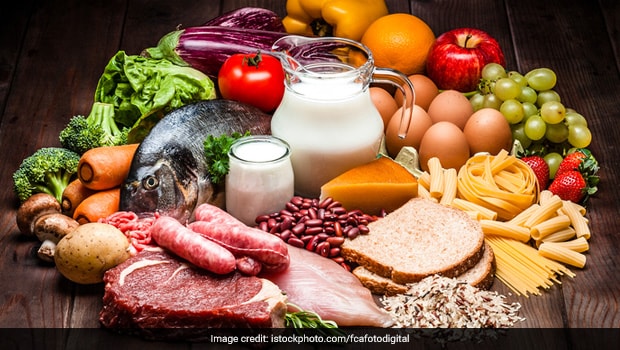 yellow pepper
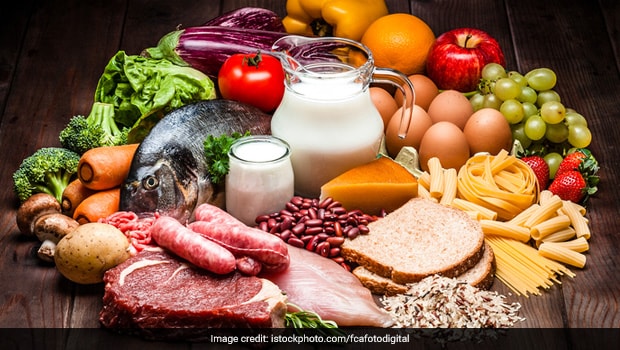 tomato
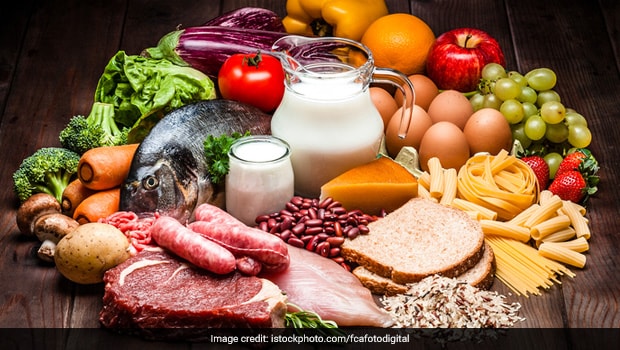 aubergine
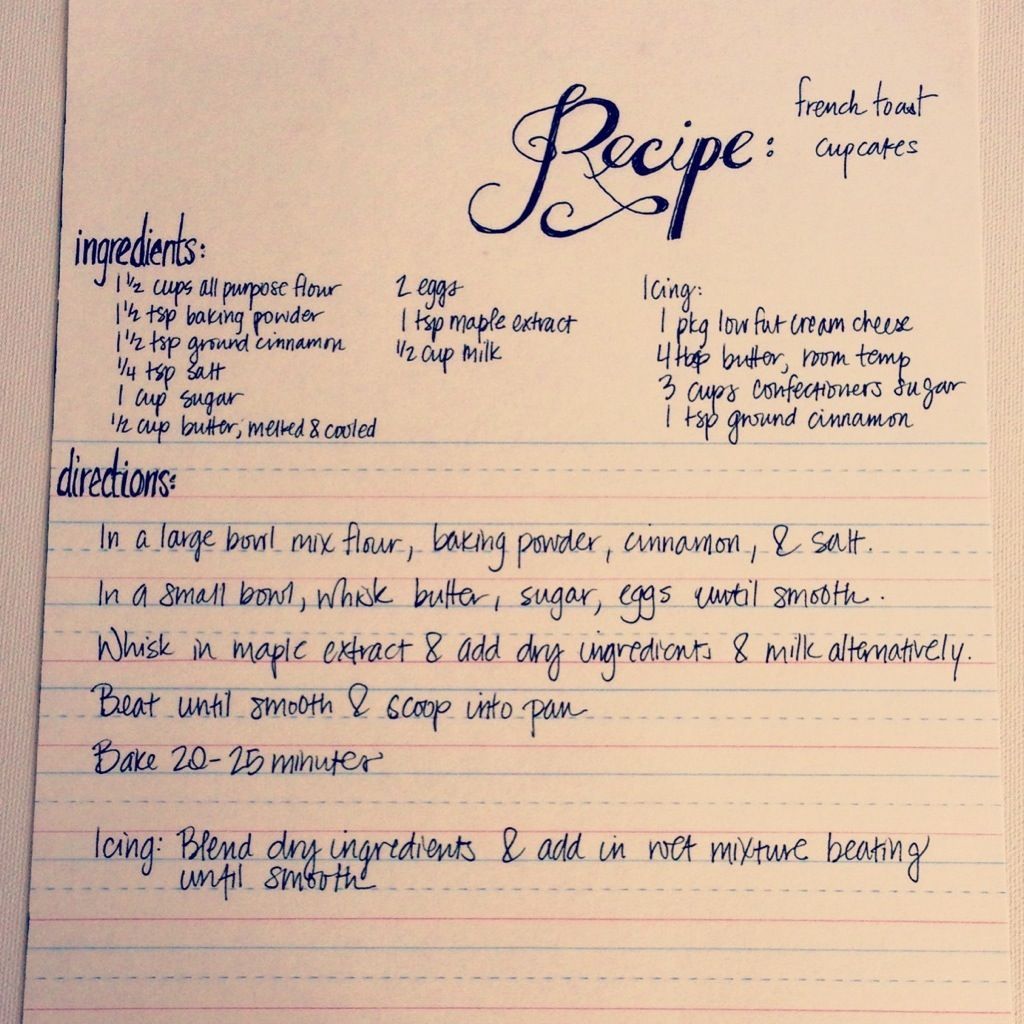 recipe
[Speaker Notes: Ask: Where do we find recipes?  When do we use a recipe?  Who writes recipes? This is what a recipe usually looks like.  There’s the name of the dish, the ingredients and the directions or the method, which is a step by step guide for how to prepare the dish.]
ingredients
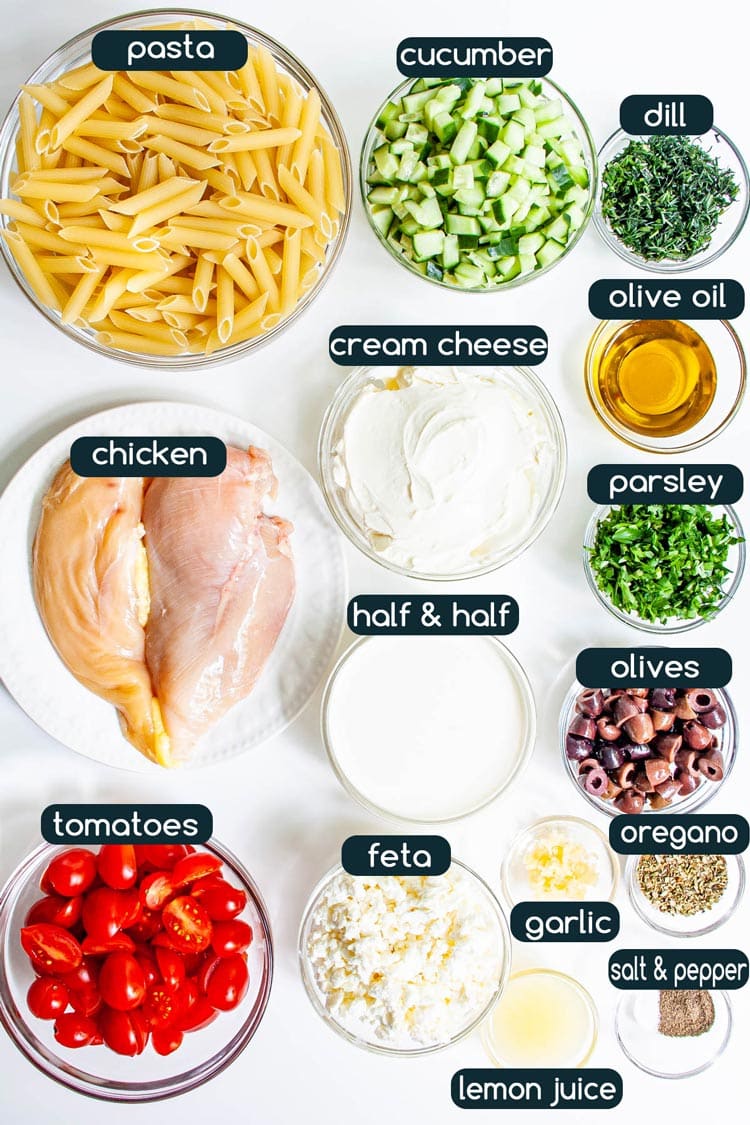 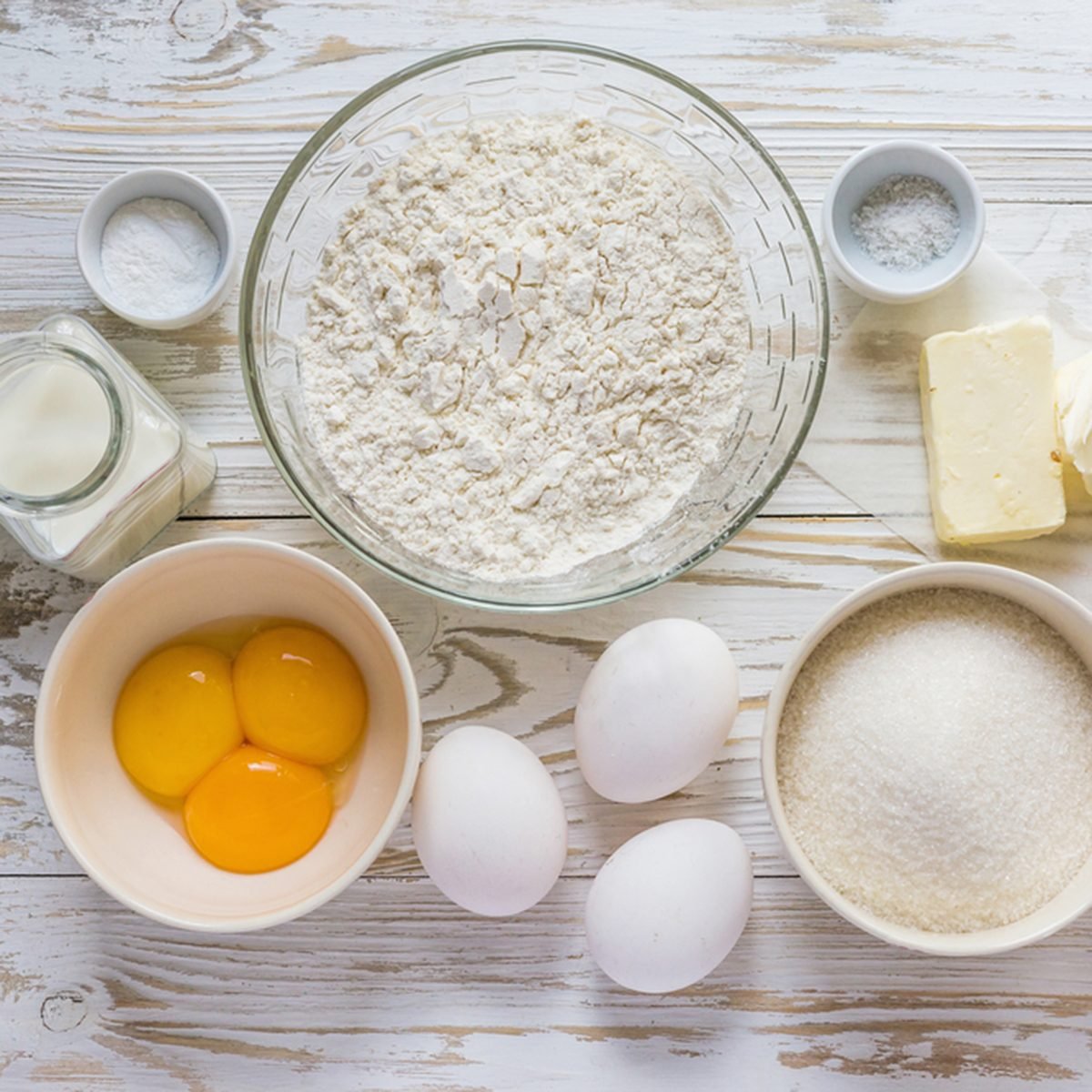 [Speaker Notes: This is a long word.  We can break it apart into smaller chunks.  Do you know what this word means?]
ounces
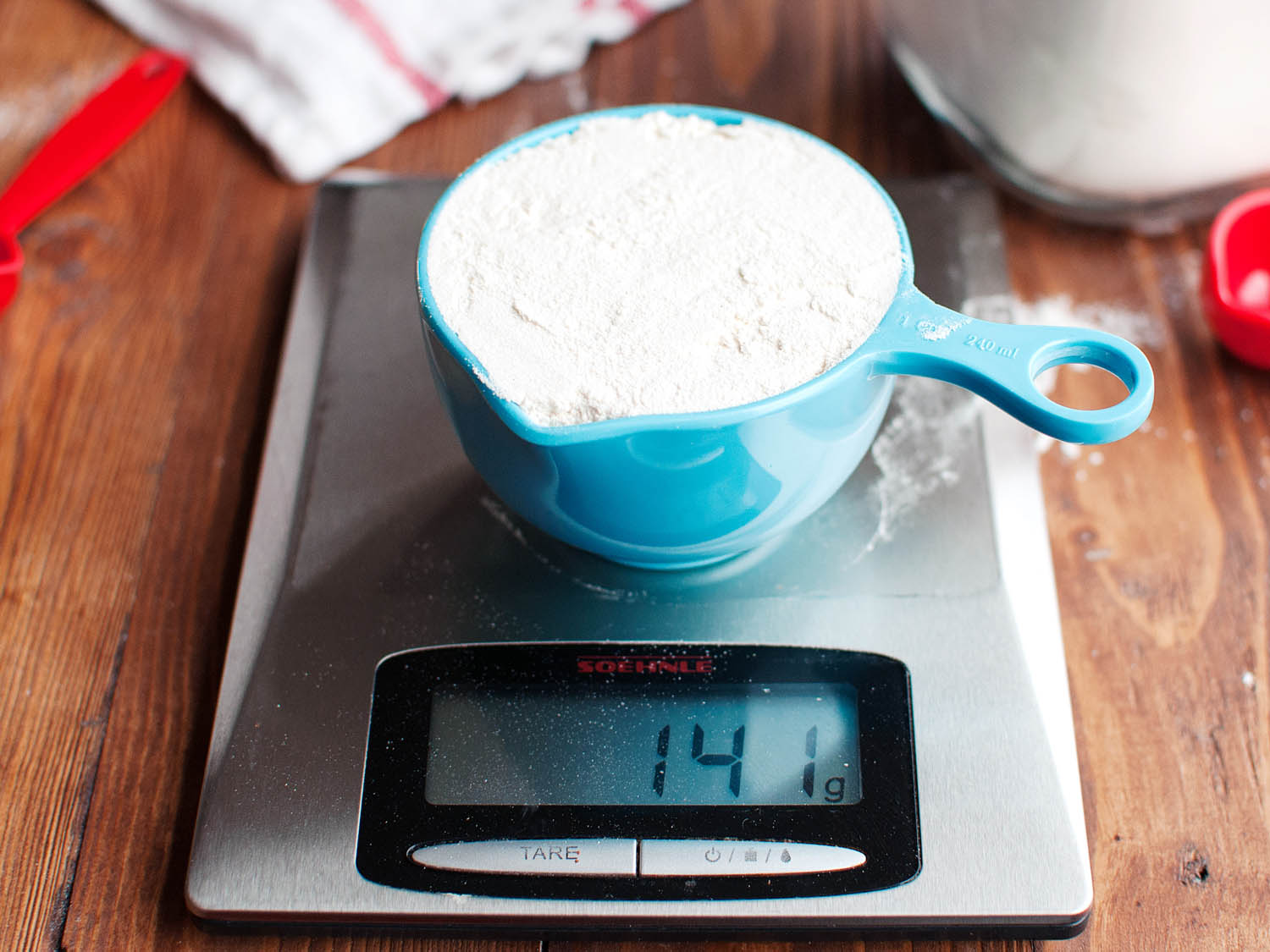 [Speaker Notes: Ounces are a unit of measurement.   Nowadays we use grams or millilitres more than ounces.]
blend
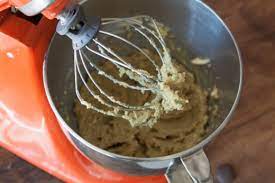 mixture
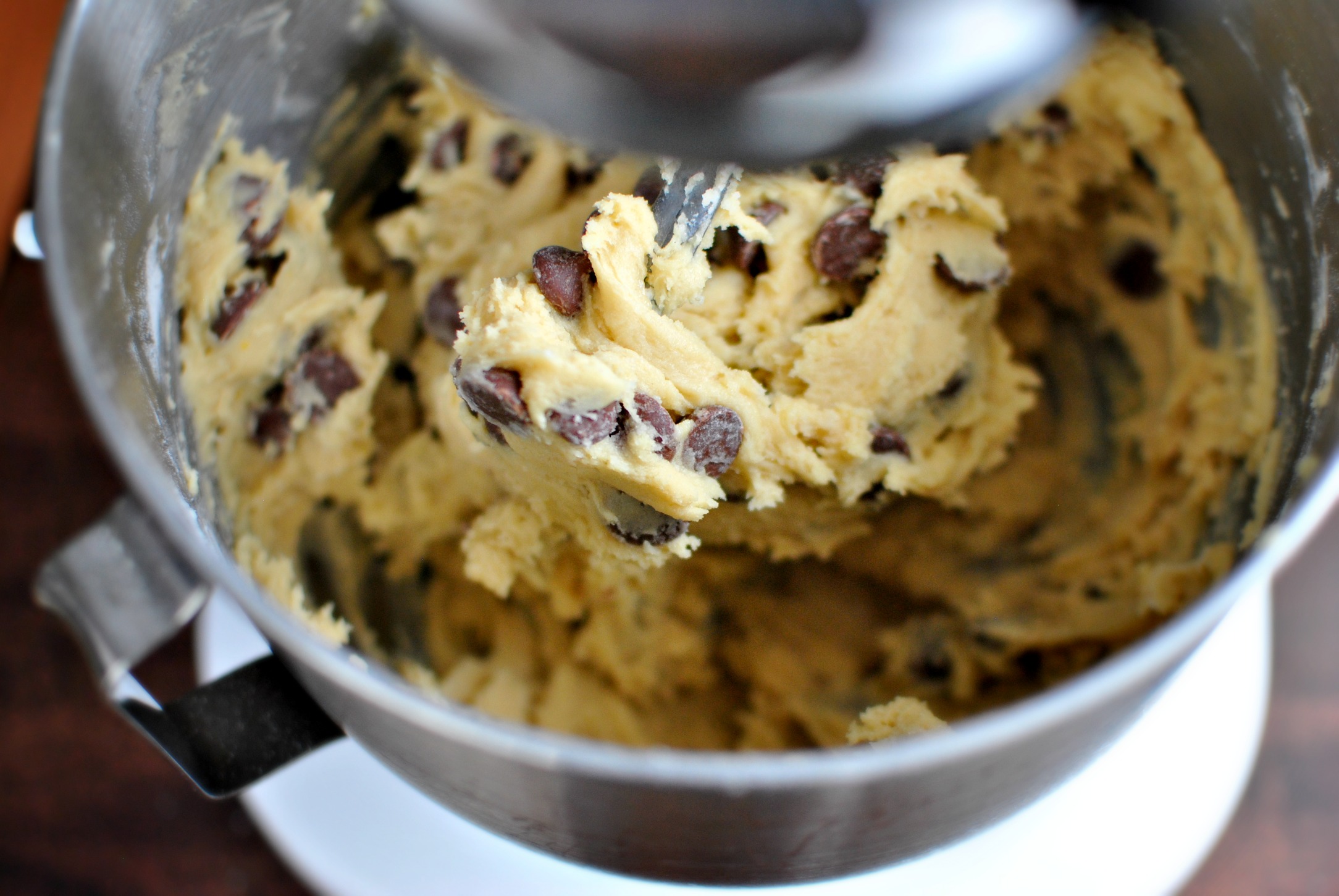 [Speaker Notes: Can you spot the small word in this big word?]
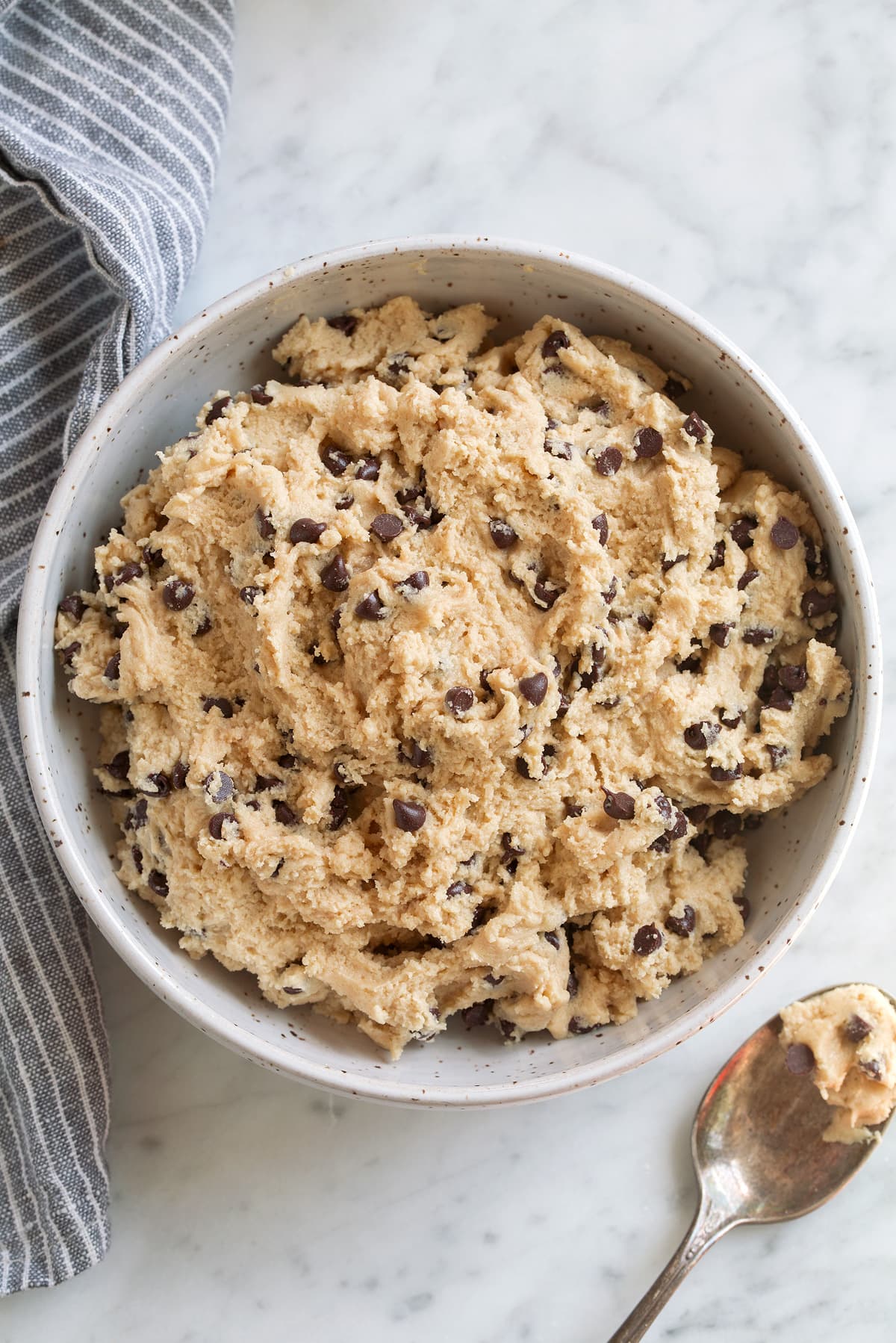 cookie dough
baking tray
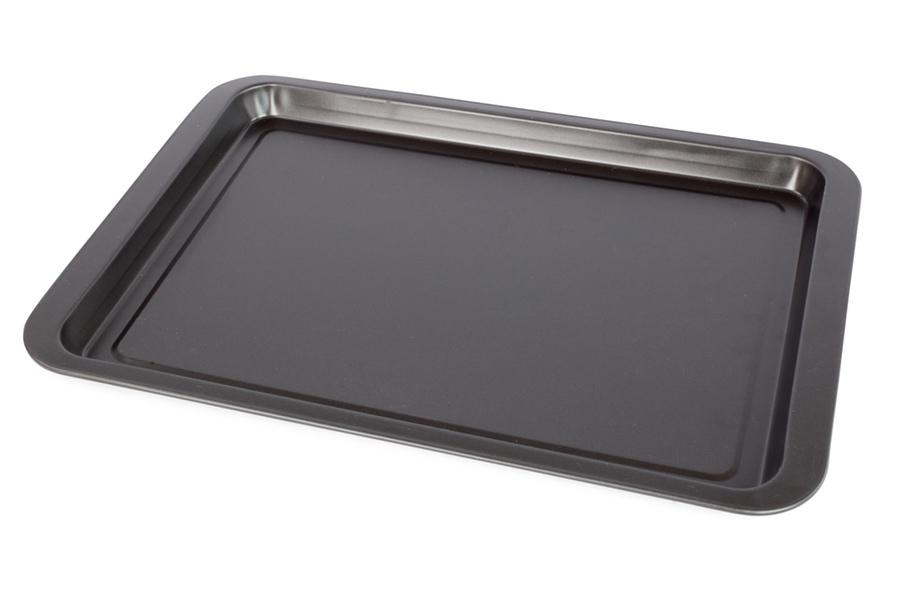 wooden spoon
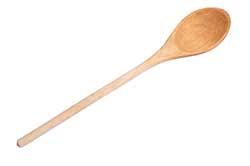 cups
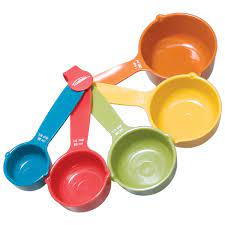 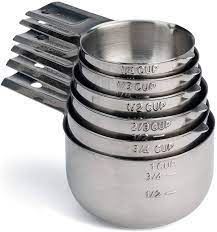 [Speaker Notes: These are measuring cups that are used for cooking purposes to measure amounts.]
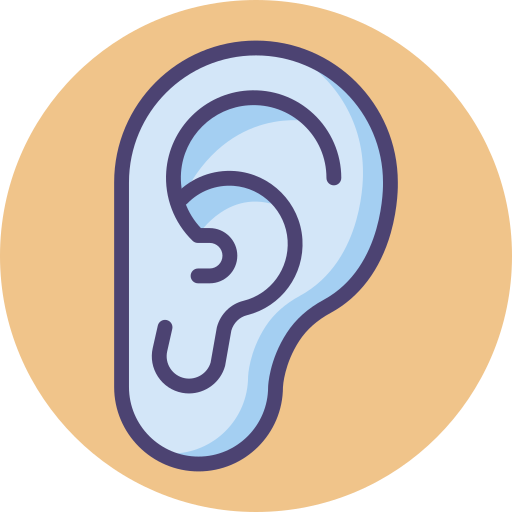 I am learning how to listen and respond to an audio-visual text.
I can understand what the main idea is.
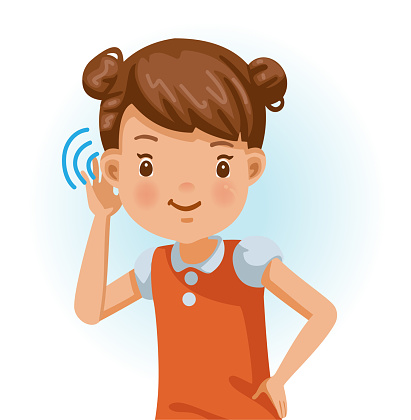 I can listen to specific details and keywords.
I am able to complete the tasks.
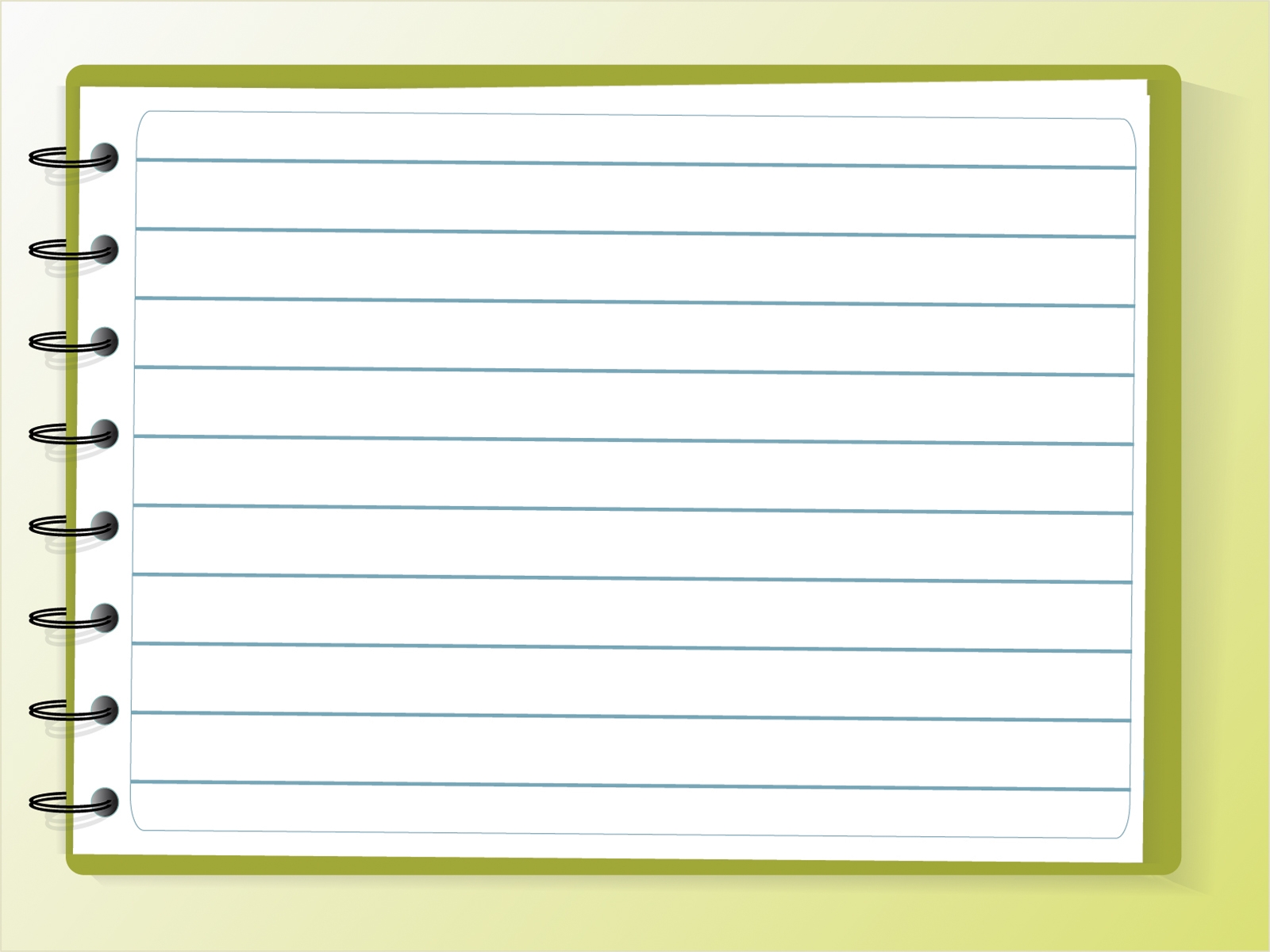 1st Listening Task:
Listen carefully to the ingredients.
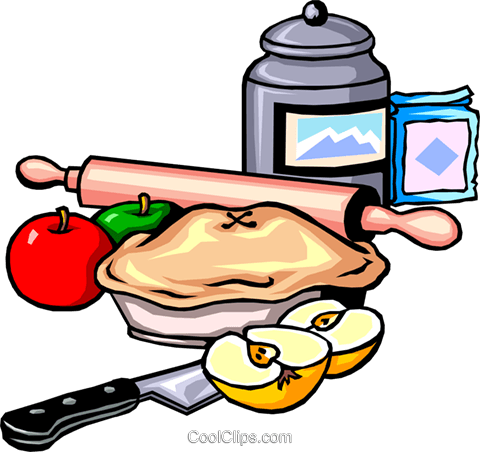 Task 3
Task 2
Task 1
Task 1. Which of these ingredients do you need ?
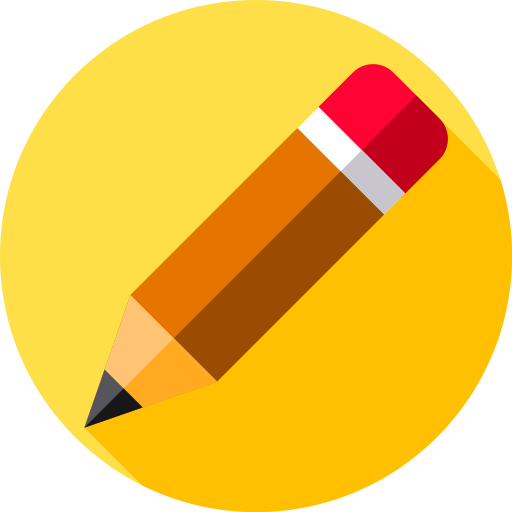 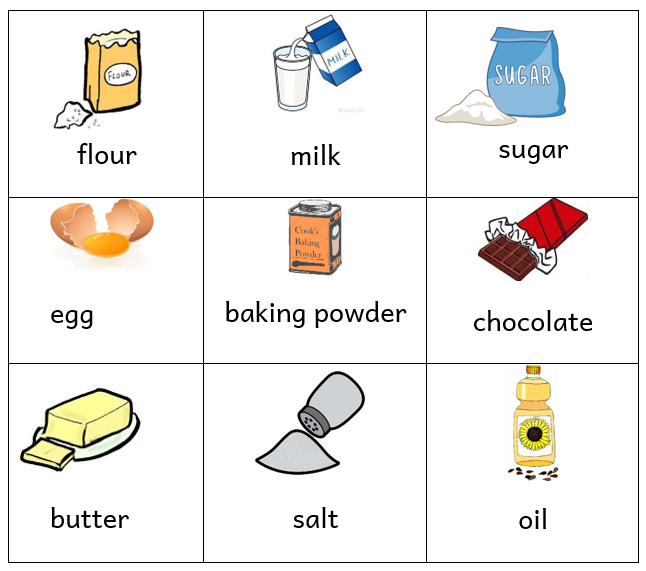 [Speaker Notes: Right! Now, let’s answer some questions about the listening text. If you have the worksheet in front of you, you can do Task 1 on the handout.  We need to circle 5 ingredients mentioned in the recipe..]
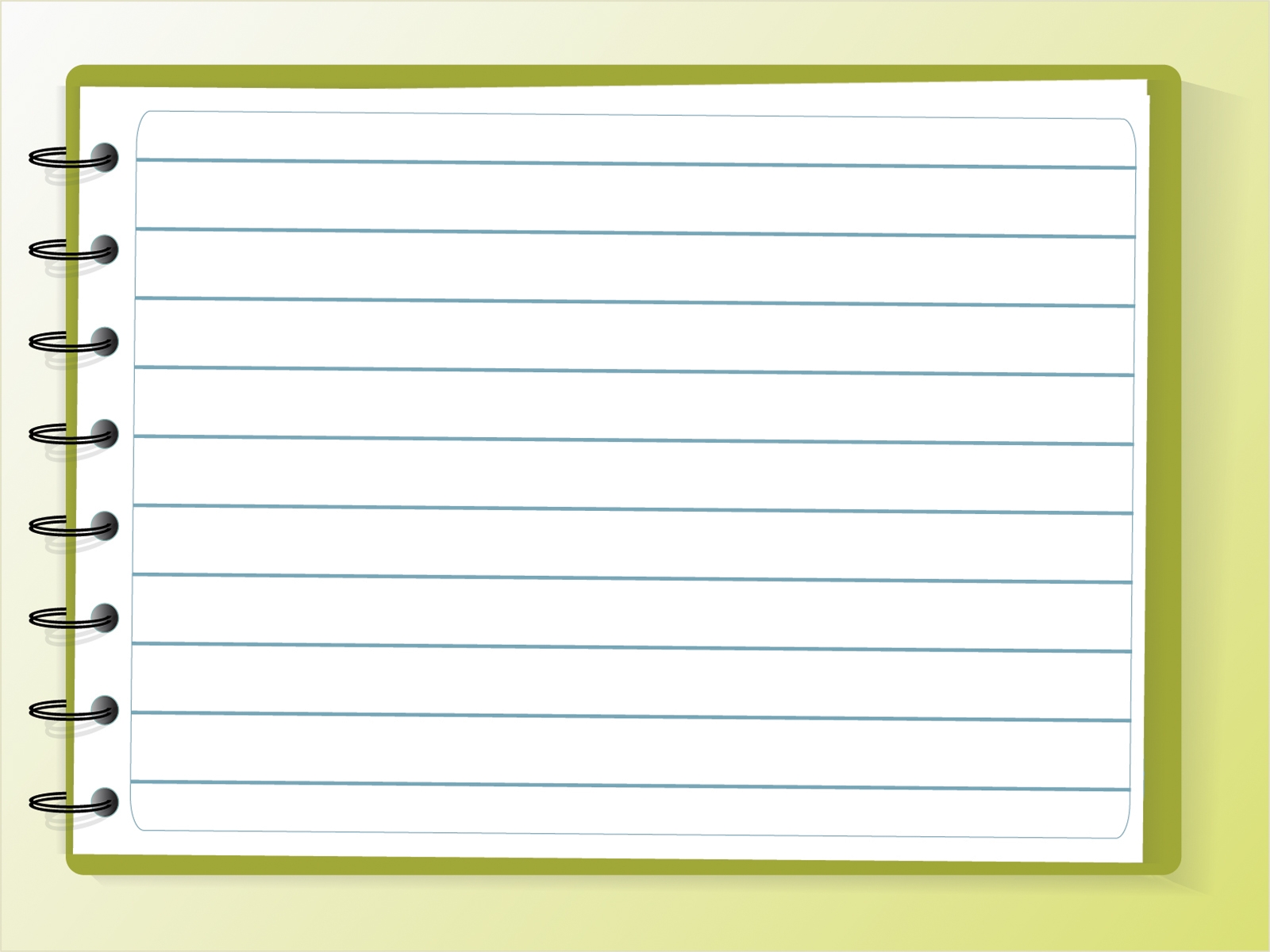 2nd Listening Task:
Listen carefully to the amounts needed for each ingredient .
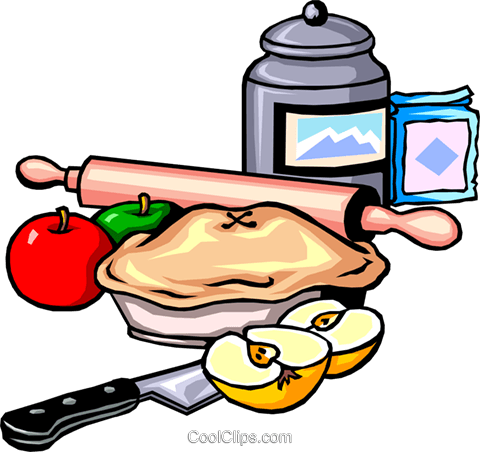 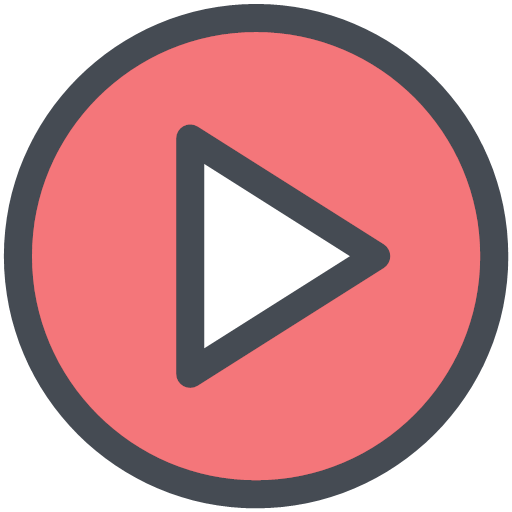 [Speaker Notes: Click the play button.]
Task 2.  How much of each ingredient do you need?
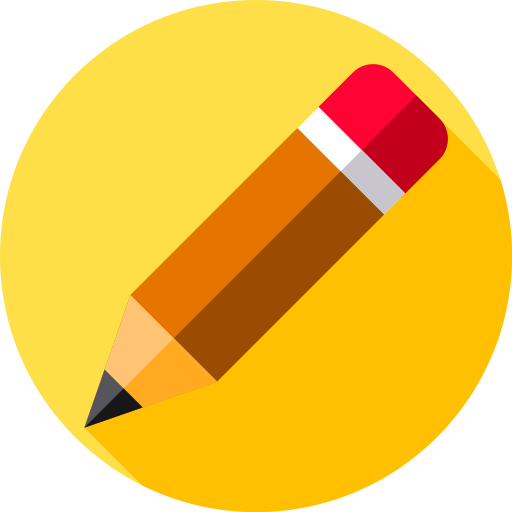 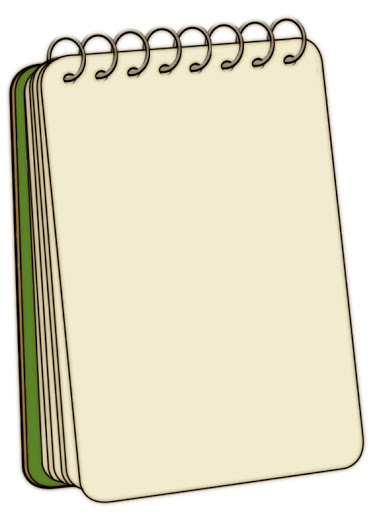 3
____ cups flour
1 ½ teaspoon baking powder
_____ ounces butter
1 ½ _________ sugar
_______ egg
8
cups
1
[Speaker Notes: Right.  Let’s see how much of each ingredient we need.]
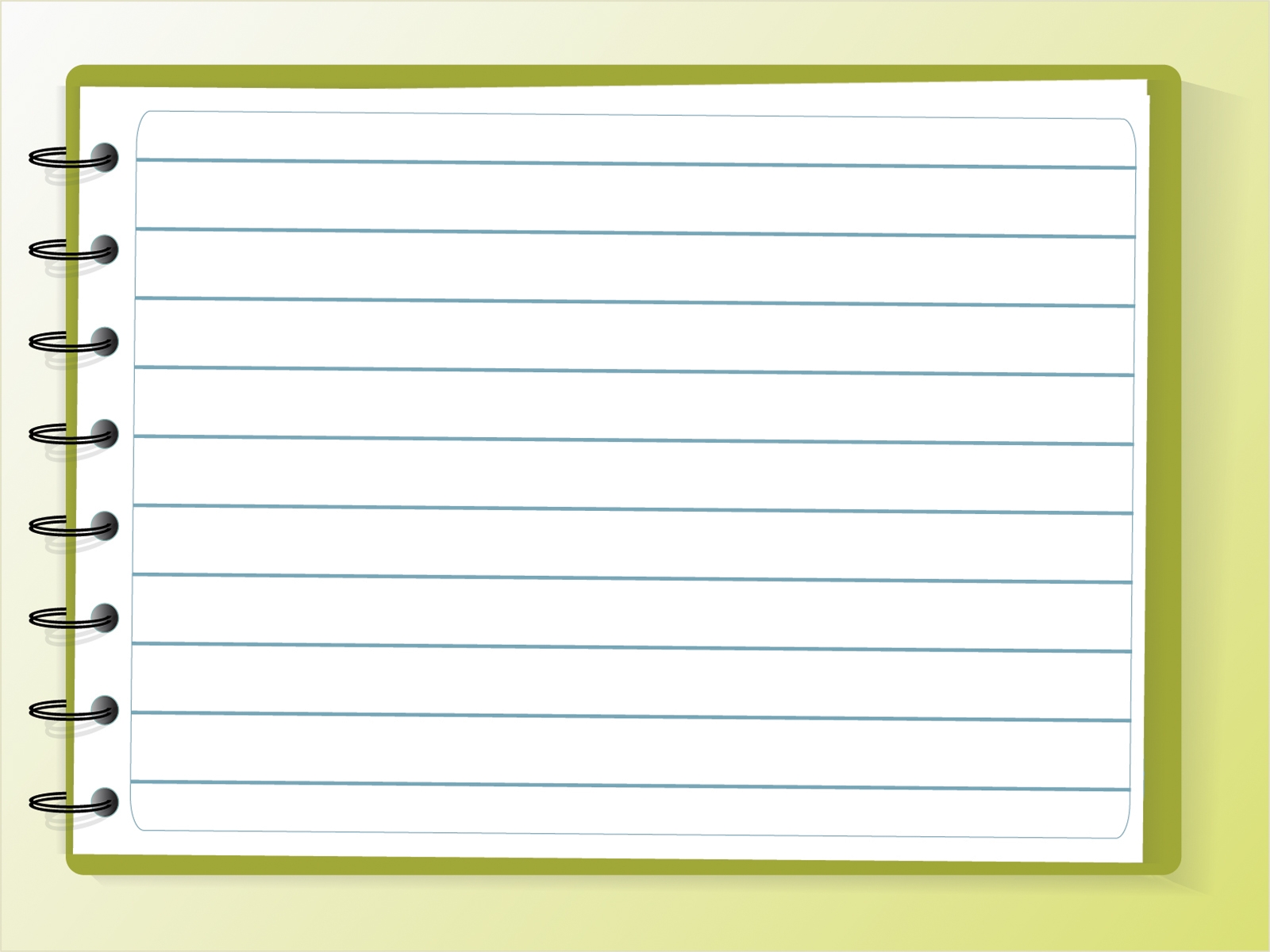 3rd Listening Task:
Listen carefully to the order of the recipe.
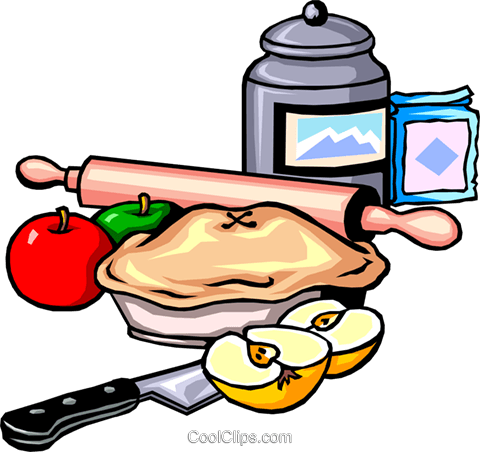 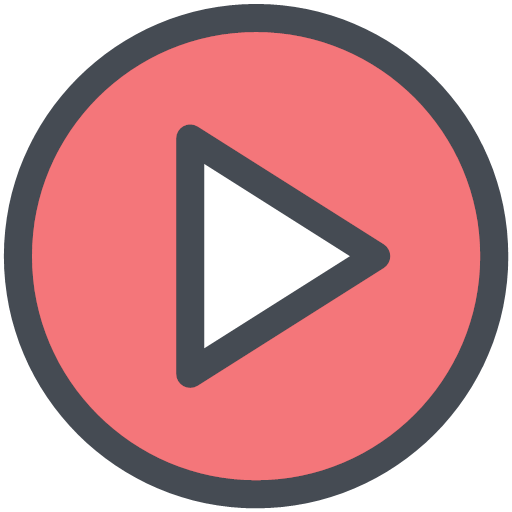 Task 3.  Put the recipe in order.
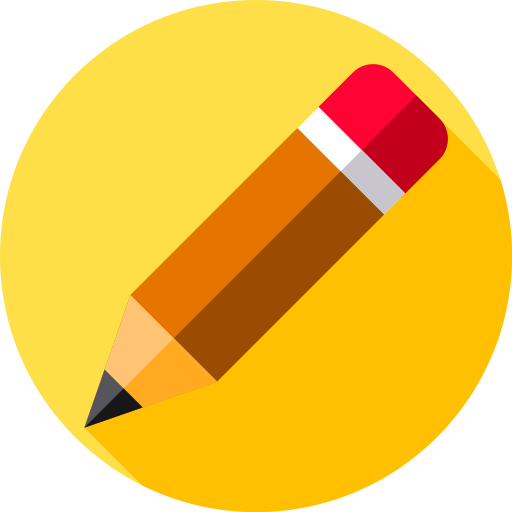 3
Next, add the egg and blend in the mixture from the first bowl.
5
Allow the cookies to cool for a few minutes but don’t eat them all at once.
4
Finally, use a wooden spoon to put balls of cookie dough onto the baking tray and bake in the oven for 10 minutes.
1
First, mix the flour and the baking powder in a bowl.
2
Then, in another bowl mix the sugar and butter.
[Speaker Notes: Right, let’s see which instruction comes first.  What do I do after?  What happens next? And then.]
Task 3.  Put the recipe in order.
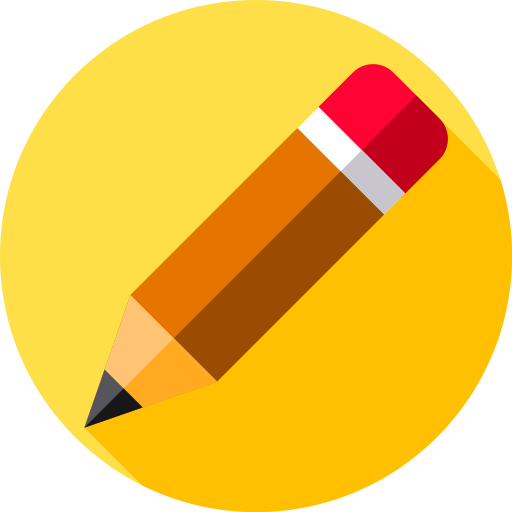 1
First, mix the flour and the baking powder in a bowl.
2
Then, in another bowl mix the sugar and butter.
3
Next, add the egg and blend in the mixture from the first bowl.
Finally, use a wooden spoon to put balls of cookie dough onto the baking tray and bake in the oven for 10 minutes.
4
5
Allow the cookies to cool for a few minutes but don’t eat them all at once.
[Speaker Notes: Let’s read the whole recipe in order to see if it makes sense.]
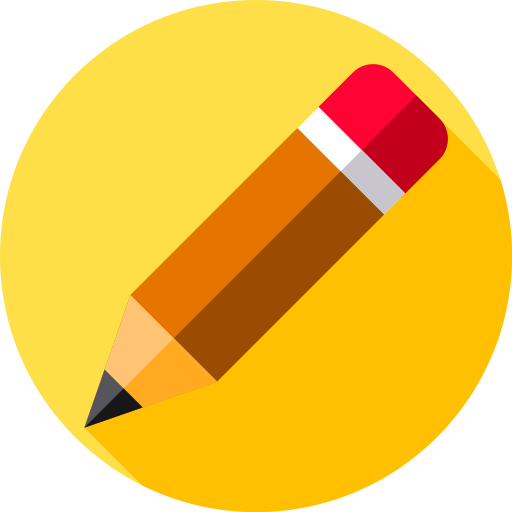 Task 4: Are these sentences True or False?
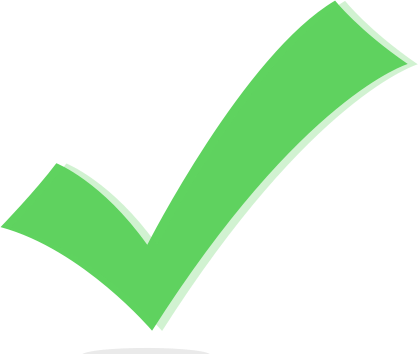 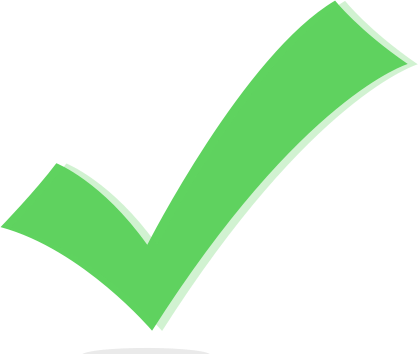 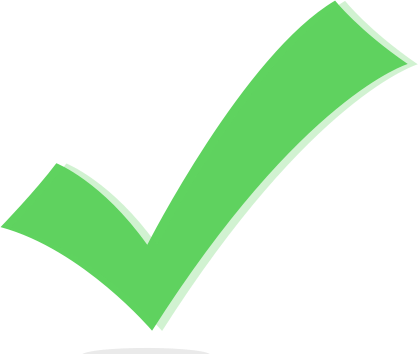 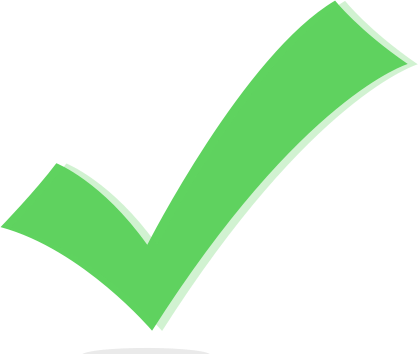 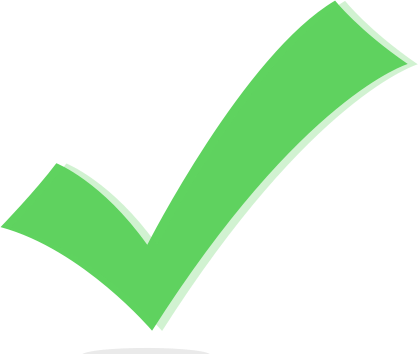 [Speaker Notes: In the final activity, we are going to see whether each sentence is True or False, we can do this together.]
Thank you for using this resource.Check out our latest resources below.
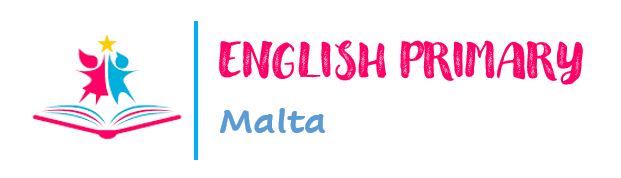